Онлайн-педсовет «1С:Образование»: опыт использования в школах и планы на новый учебный год
Отдел образовательных программ фирмы «1С»
1
Облачная система «1С:Образование»
Включена:
 в проект «Навигатор образования» Министерства просвещения РФ и Агентства стратегических инициатив (https://edu.asi.ru/)
в «Единый реестр Минкомсвязи российских программ для электронных вычислительных машин и баз данных» (https://reestr.digital.gov.ru/reestr/306311/?sphrase_id=245914)
Входит в рекомендованный Минцифры РФ перечень российских аналогов интернет-ресурсов и сервисов иностранных IT-компаний в категории «Образовательные ресурсы» https://tass.ru/ekonomika/14319953 https://t.me/rian_ru/157807
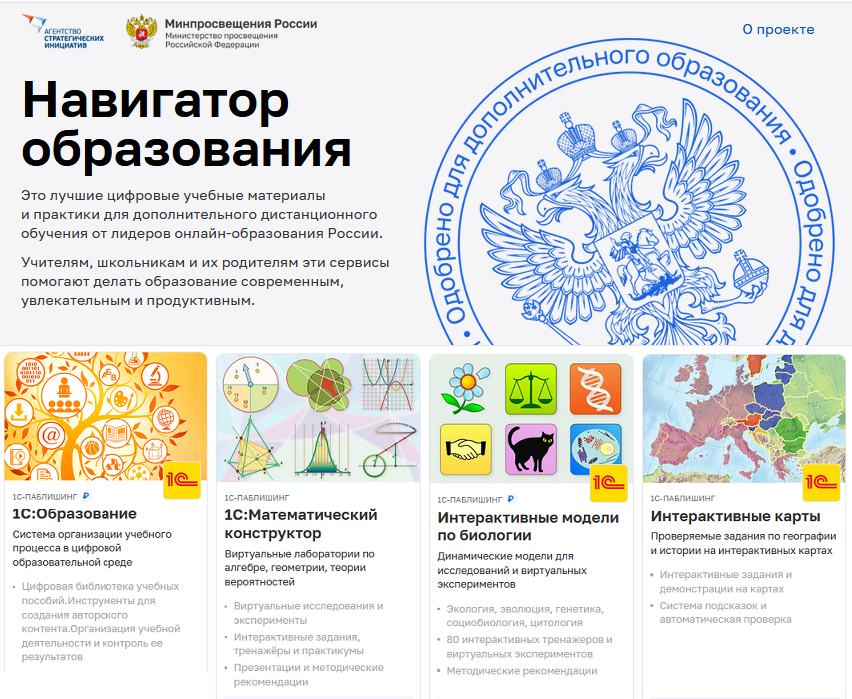 2
Как прошел 2021-2022 учебный год
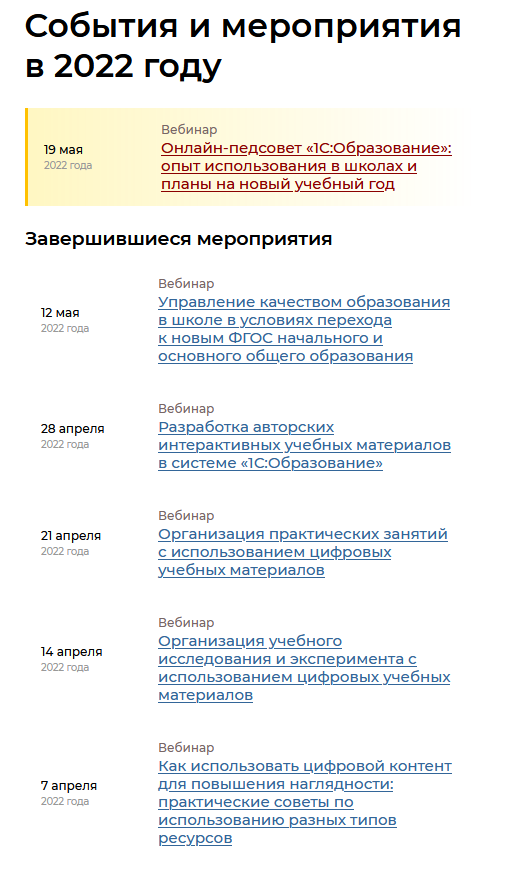 Проведено 21 онлайн-мероприятие – все материалы на сайте https://obrazovanie.1c.ru/events/ 
Зарегистрировалось более 10 000 человек
Участниками мероприятий стали более 3500 человек
Более 150 школ и колледжей познакомились с возможностями  систем «1С:Образование» и «1С:Оценка качества образования»
Стартовал проект «Центр экспертизы 1С:Образование», центры открыты на базе 2 школ
3
Что планируем на новый 2022-2023 учебный год?
4
Что такое «Центр экспертизы 1С:Образование»?Это лучшие примеры цифровой грамотности учителей и учащихся!
Школа получает:
Участие специалистов фирмы «1С» в мероприятии для педагогов Школы и представителей других школ региона
Бесплатное обучение педагогов школы на курсах повышения квалификации
Скидку 25% при продлении подключения к системе «1С:Образование»
Школы-центры экспертизы «1С:Образование»:
МБОУ СОШ № 1 г. Михайловска, Ставропольский край
МБОУ СОШ № 1 имени Н.М. Самбурова г. Анапы
Лингвистическая гимназия № 23 им. А.Г. Столетова, г. Владимир
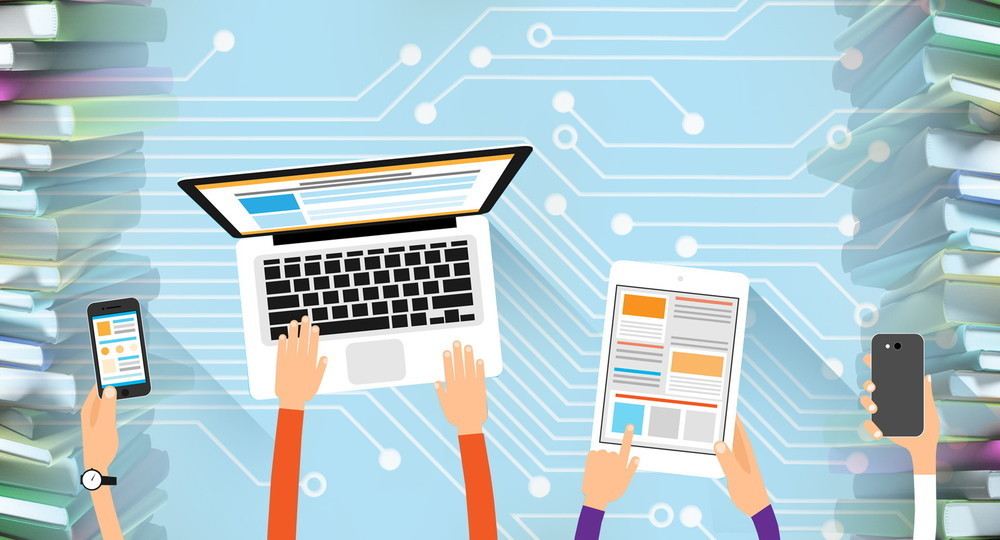 5
Лингвистическая гимназия № 23 им. А.Г. Столетова, г. Владимир
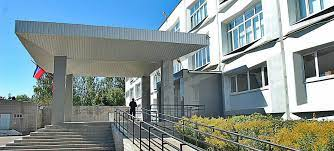 Использует систему «1С:Образование» с 2013 года
Директор: Курицына Елена Дмитриевна
6
МБОУ СОШ № 1 имени Н.М. Самбурова г. Анапы
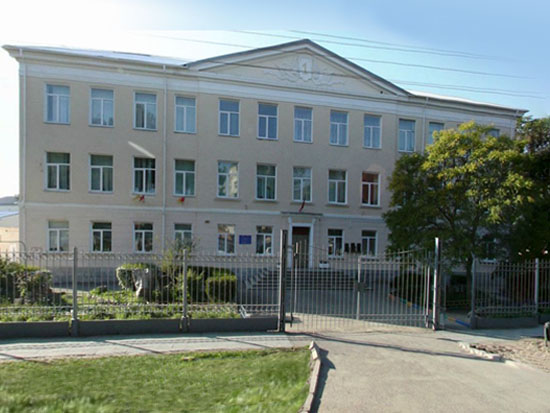 Использует систему «1С:Образование» с 2020 года
Директор: Носенко Сергей Николаевич
7
МБОУ СОШ № 1 г. Михайловска, Ставропольский край
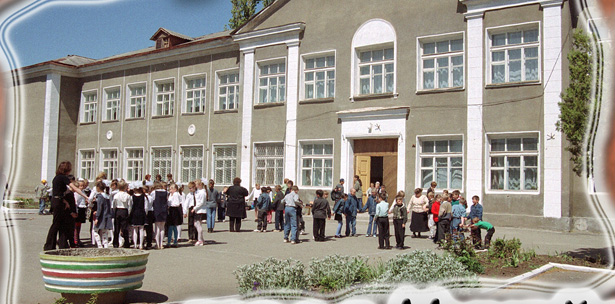 Использует систему «1С:Образование» с 2020 года
Директор: Иванова Алла Николаевна
8
Станьте «Центром экспертизы «1С:Образование»!
Условия участия:
выявление и распространение лучших практик использования системы «1С:Образование»
проведение открытых уроков/семинаров/конференций для педагогов образовательных организаций города/региона
обучение педагогов школы на курсе повышения квалификации «Учебно-методическое и организационное обеспечение общеобразовательных программ, реализуемых в цифровой образовательной среде» 
Подайте заявку на подключение к системе «1С:Образование» прямо сейчас!
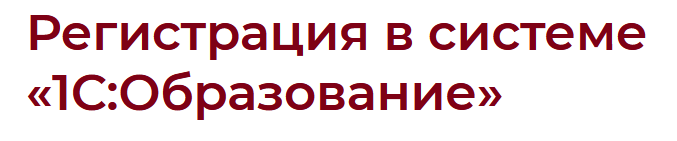 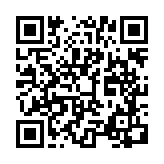 9
Приглашаем к сотрудничеству учителей-методистов
Вы умеете или хотите научиться использовать цифровые инструменты в своей работе? Готовы применять эти знания на практике и поделиться ими с коллегами? Тогда мы ждем именно вас!

Алгоритм участия:
оставьте свои контакты в анкете
пройдите собеседование
освойте работу в системе «1С:Образование» в процессе обучения на курсе «Учебно-методическое и организационное обеспечение общеобразовательных программ, реализуемых в цифровой образовательной среде» 
начните работать вместе с нами на мероприятиях и в соцсетях
Ответить на вопросы анкеты
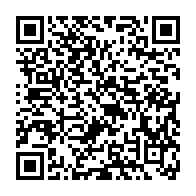 Google Forms
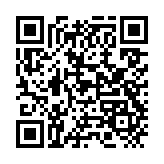 Яндекс Формы
10
Примите участие в «Методическом акселераторе»!
Суть Акселератора проста – прокачать методические навыки перед началом нового учебного года
Алгоритм участия:
оставьте свои контакты в анкете
пришлите нам разработку любого своего урока
доработайте урок с нашей помощью – наполните его активной учебной деятельностью учащихся в цифровой образовательной среде «1С:Образование»
выступите на мероприятии и оцените полученный опыт
Подробнее о прошлогоднем Акселераторе см. видеозапись https://obrazovanie.1c.ru/events/2021/accelerator/
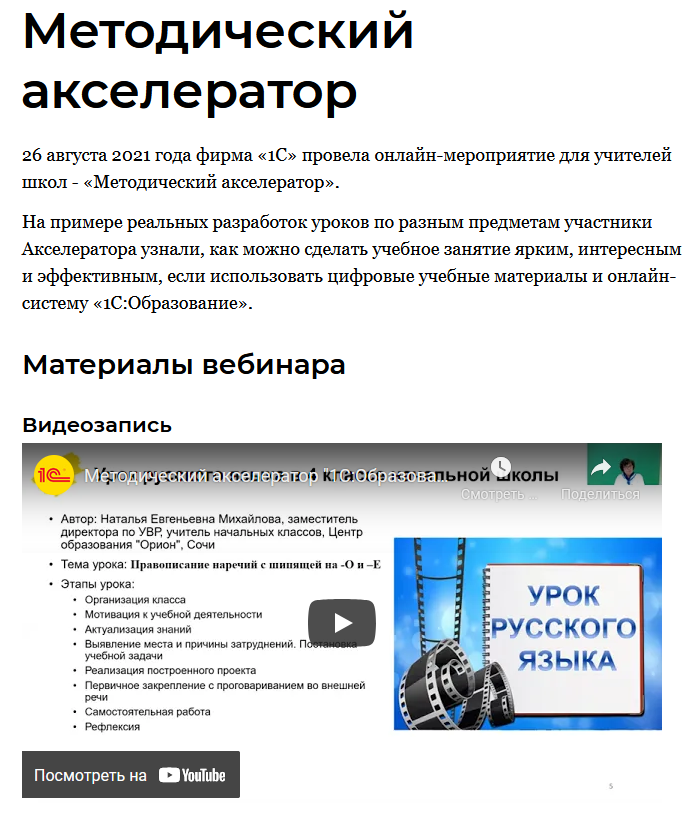 Разыгрываем бесплатные подписки на 12 месяцев !
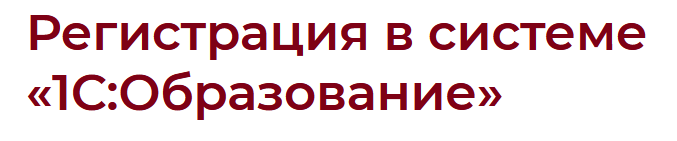 Как выиграть бесплатную подписку:
Подайте заявку на бесплатное тестовое подключение к системам «1С:Образование» и/ или «1С:Оценка качества образования»
Подключите к апробации своих коллег и учащихся, организуйте их активное участие в апробации
Разместите отзыв об апробируемой системе в соцсетях или на сайте школы
Самые активные образовательные организации получат подписку на апробируемую систему бесплатно!
Старт акции – 1 июня 2022 года, подведение итогов – на «Методическом акселераторе» в августе (но подать заявку можно прямо сейчас )
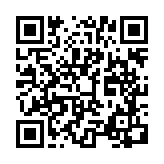 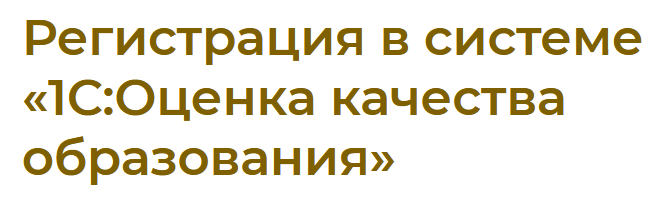 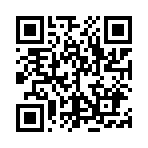 12
Подсказки
Где получить подсказки:
Рассылка в ВКонтакте https://vk.com/obrazovanie1c?w=app5748831_-202471653%2523subscribe%252F1209181 
Что будет в подсказках:
разработка плана индивидуального обучения для слабых учащихся на каникулах
обзор библиотеки
как дать доступ к системе коллегам
серия записей вебинаров по работе с системами
и еще что-нибудь придумаем 
Как будем оценивать активность участия:
По количеству зарегистрировавшихся в системе участников апробации
По количеству действий пользователей системы
По активности работы с цифровой библиотекой (для системы «1С:Образование»)
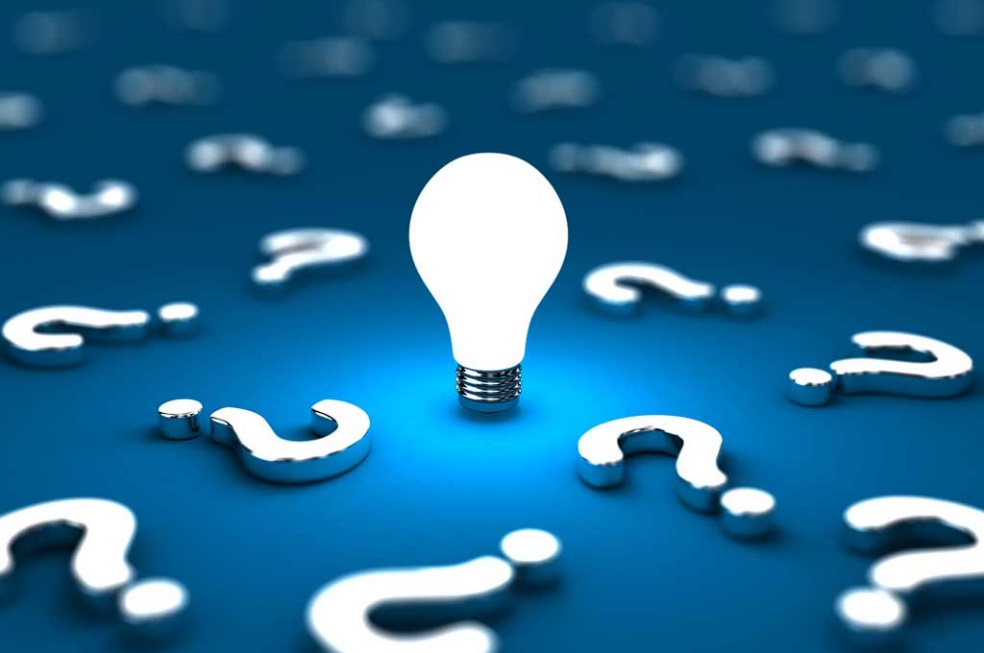 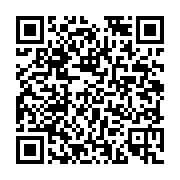 13
Спасибо за внимание!
obr@1c.ru
http://obrazovanie.1c.ru/ 
8(800) 302-99-10
14